солнечные часы
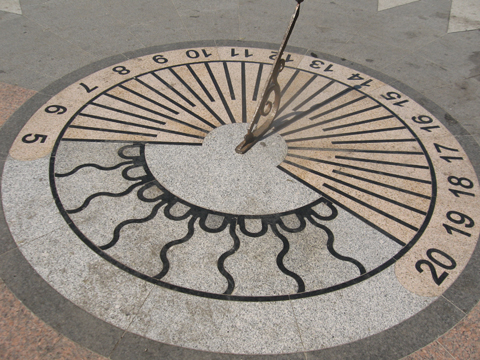 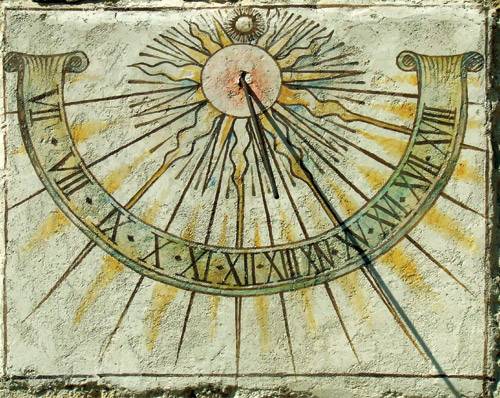 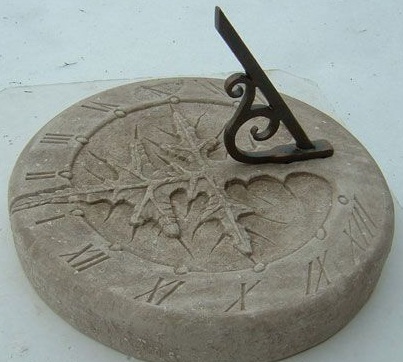 Самые первые часы на земле -солнечные.
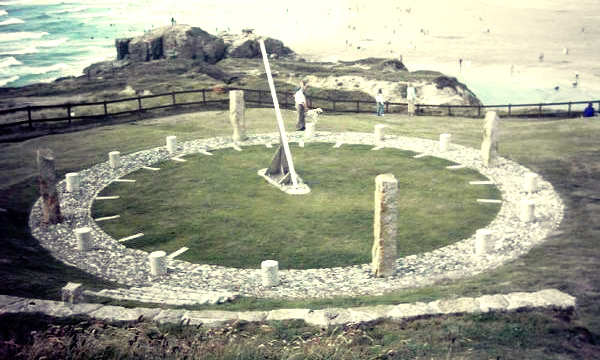 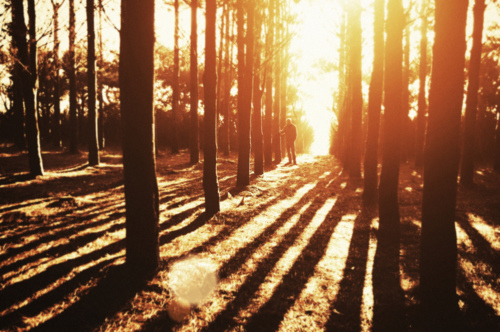 Появление этих часов связано с моментом, когда человек осознал взаимосвязь между длиной и положением солнечной тени от тех или иных предметов и положением Солнца на небе.
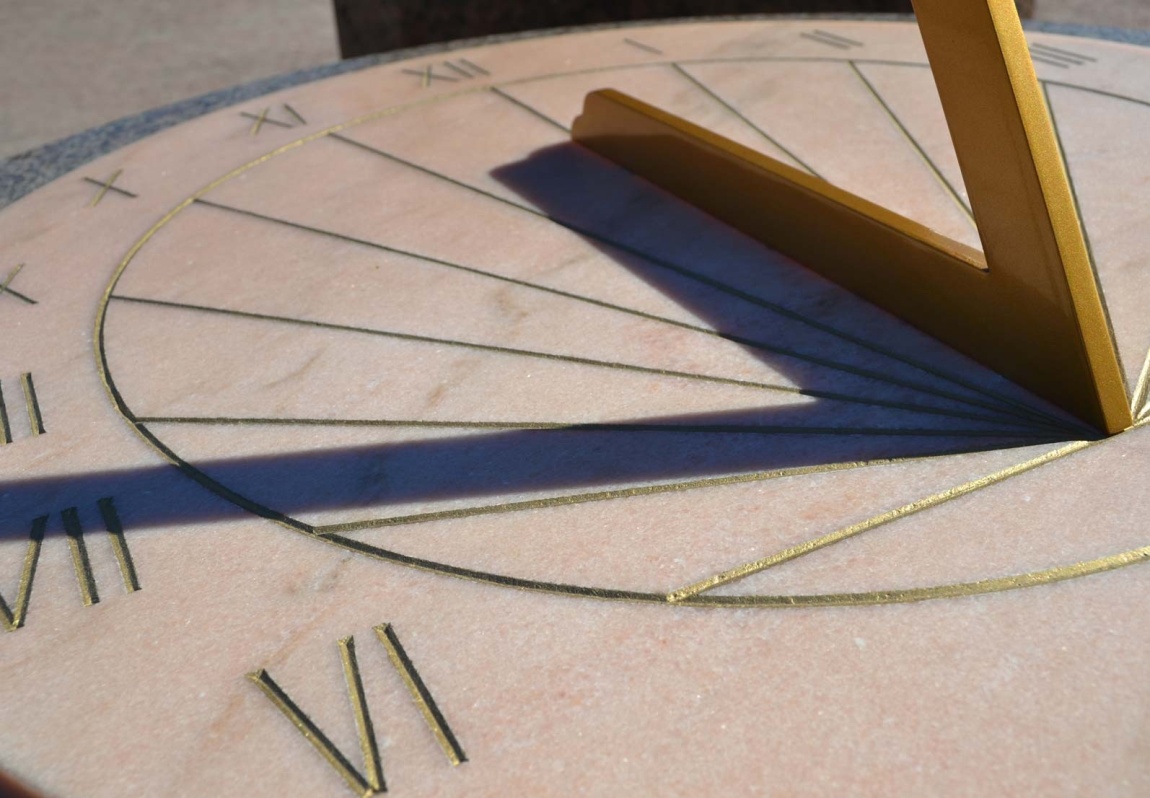 Они были гениально простыми: воткнутый в землю шест. Вокруг него нарисована шкала времени. Тень от шеста, передвигаясь по ней, показывала, который сейчас час.
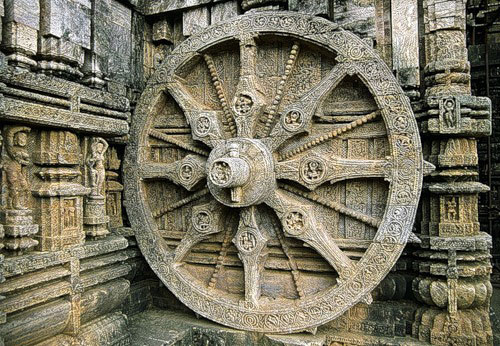 Позднее такие часы делали из дерева или камня и устанавливали на стенах общественных зданий. Затем появились переносные солнечные часы, которые изготавливали из ценных пород дерева, слоновой кости или бронзы.
Были даже часы, которые условно можно назвать карманными.
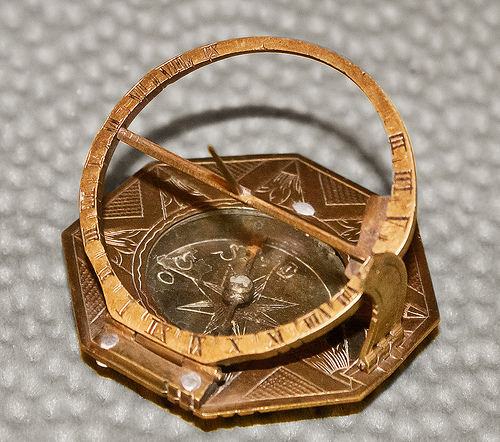 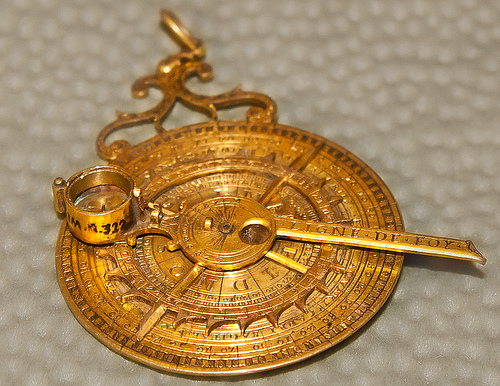 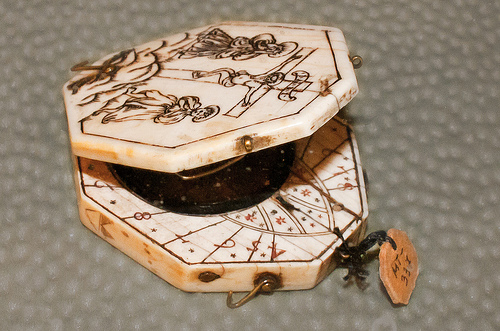 Их нашли при раскопках древнего города. Эти солнечные часики, сделанные из посеребренной меди, имели форму окорока, на котором прочерчены линии. Шпилем - стрелкой часов - служил свиной хвостик. Часы были небольшие.
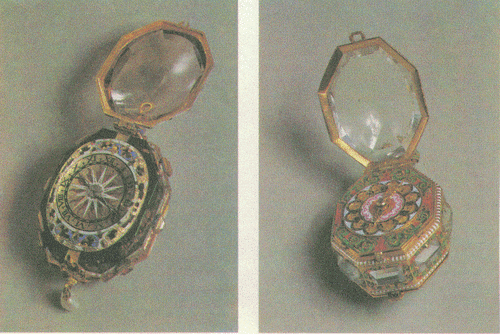 Их вполне можно было бы поместить в кармане. Но карманов жители древнего города еще не придумали. Вот и носили такие часы на шнурке, цепочке или прикрепляли к тросточкам из дорогого дерева.
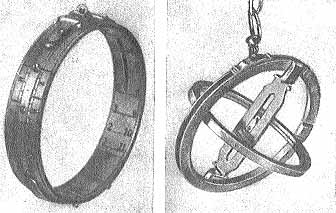 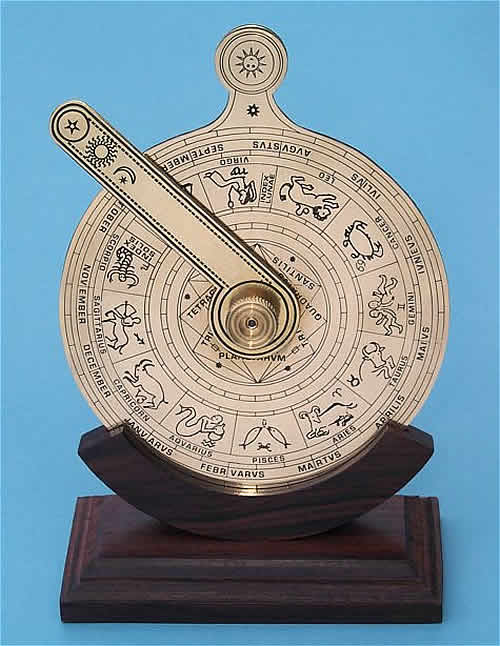 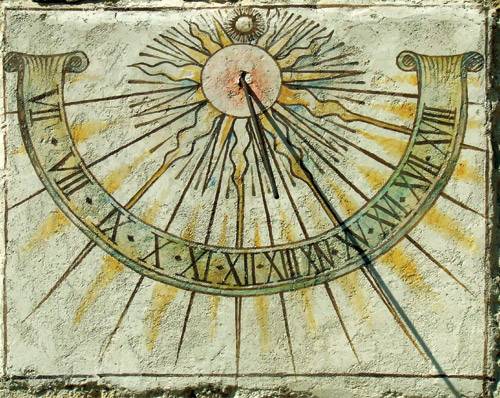 Солнечные часы имели один существенный недостаток: они могли «ходить» только на улице, да и то на освещенной солнцем стороне. Это, конечно, было крайне неудобно.
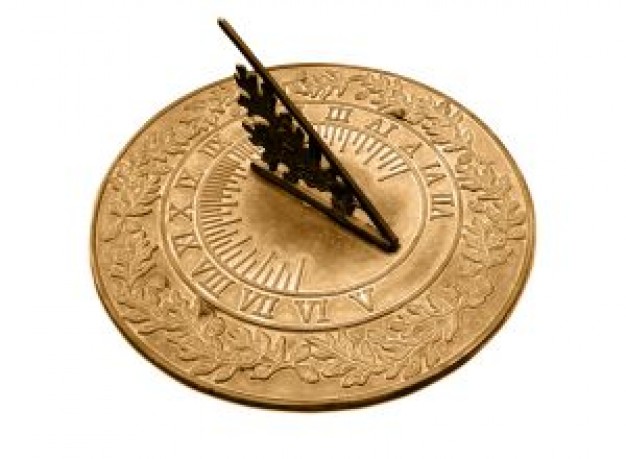 Самые большие солнечные часы «Самрат Янгра».Имеют длину гномона 27 м и высоту 36 м. Они построены в 1724 г. в Джайпуре.
       Солнечные часы вписаны в книгу рекордов Гиннеса, как самые точные солнечные часы планеты. Они показывают и сегодня время с точностью до 2 секунд!
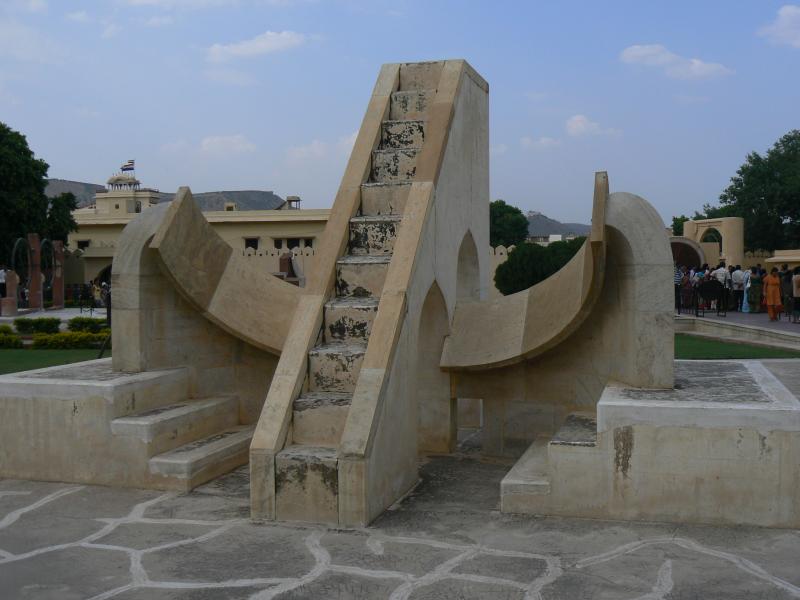 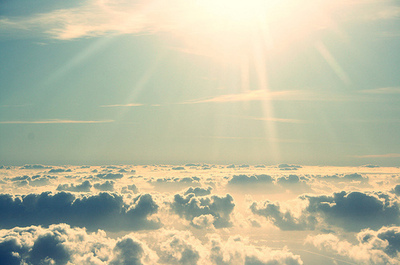 Спасибо за внимание!
Презентация подготовлена ученицей 7Б классаСоколовой Анастасией